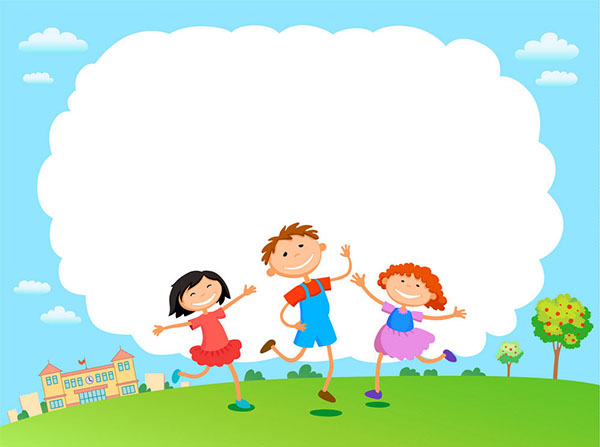 CHÀO MỪNG CÁC CON 
ĐẾN VỚI TIẾT TỰ NHIÊN VÀ XÃ HỘI LỚP 2
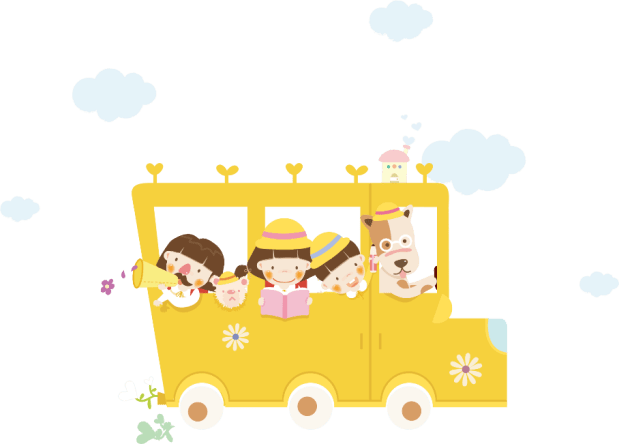 Môi trường sống của thực vật và động vật (tiết 1)
Bài 11
Yêu cầu cần đạt:
- Học sinh nêu được tên và nơi sống của một số thực vật, động vật xung quanh.
*Phát triển năng lực và phẩm chất:
- Biết sử dụng kiến thức đã học vào cuộc sống hàng ngày.
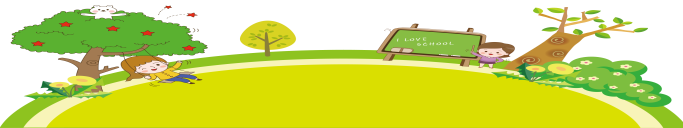 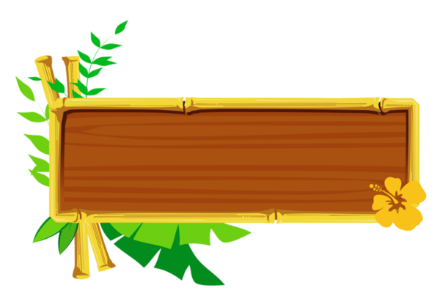 Khởi động
Bài hát: Chim chích bông
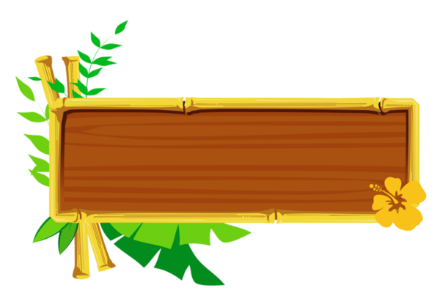 Khám phá
1
Nơi sống của thực vật và động vật
Em cùng bạn đặt và trả lời câu hỏi về nơi sống của cây và con vật trong các hình sau đây.
1.
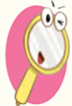 ?
Cây bắp cải sống ở đâu?
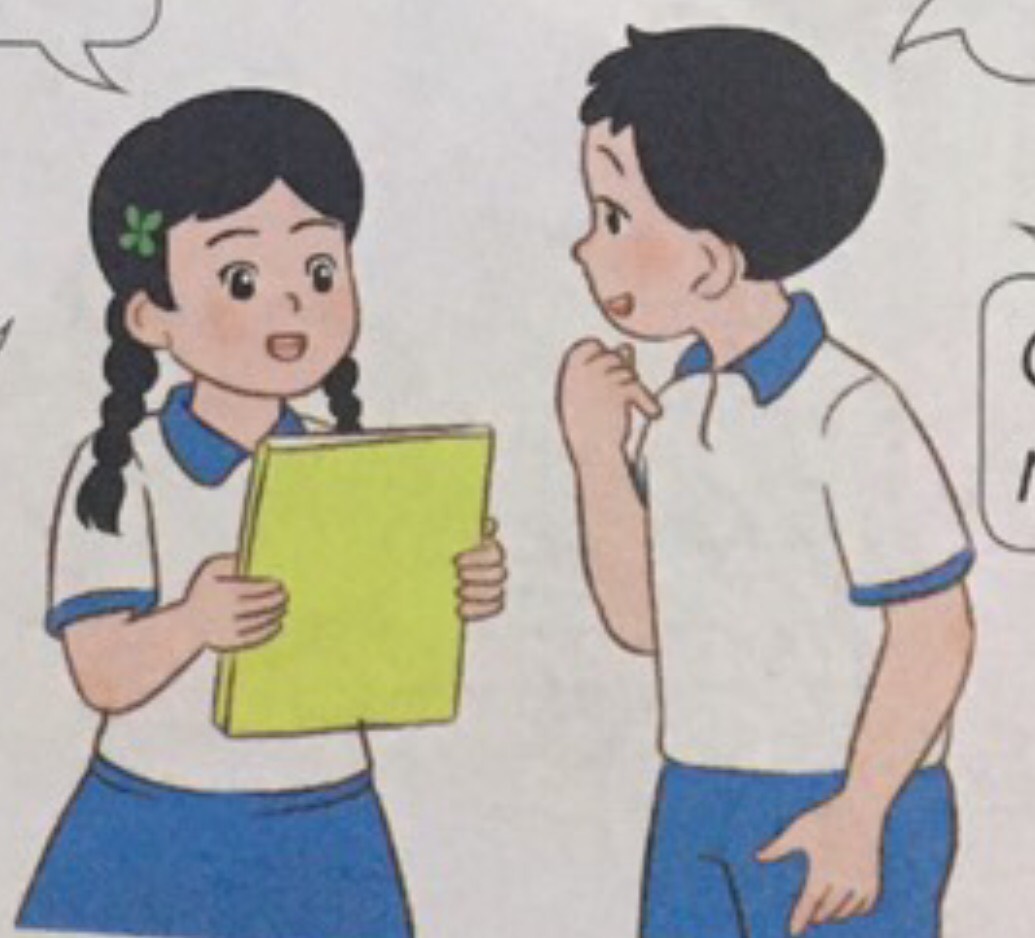 Con hươu sao sống trong rừng phải không?
?
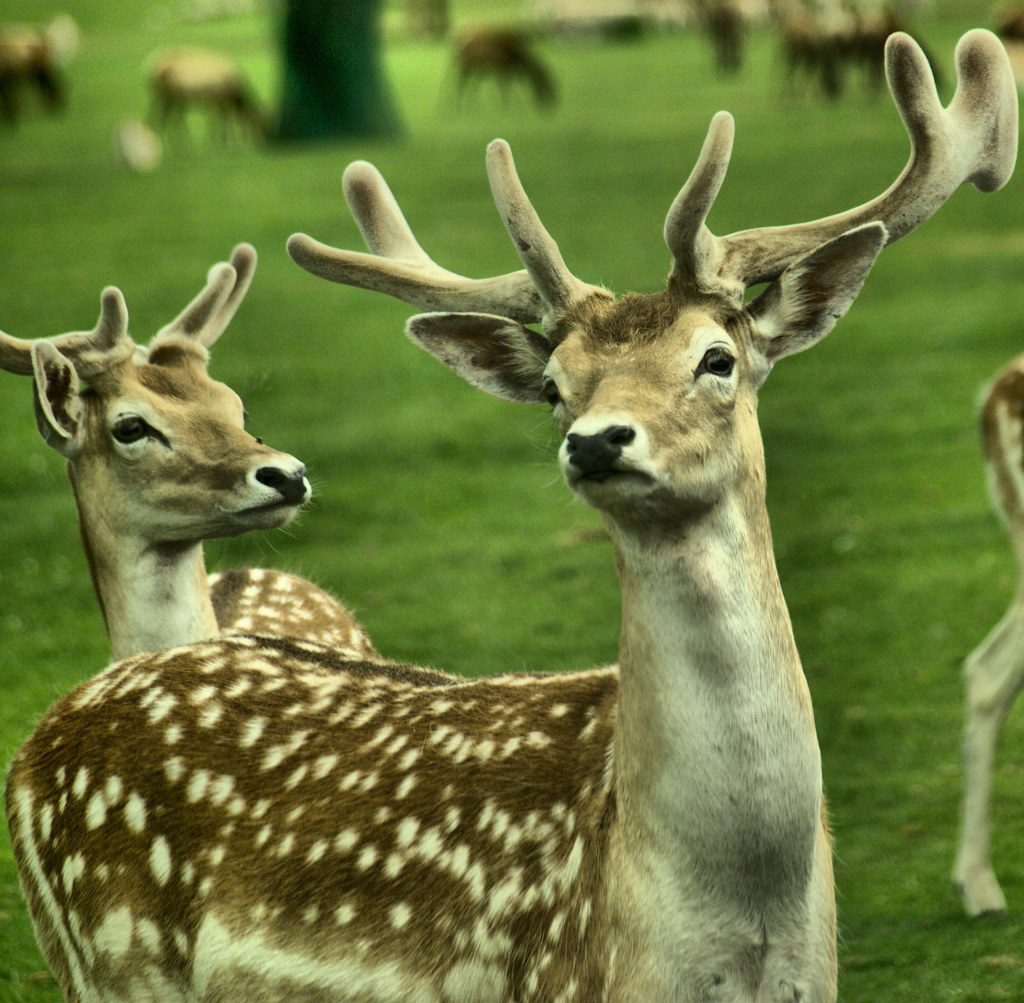 1
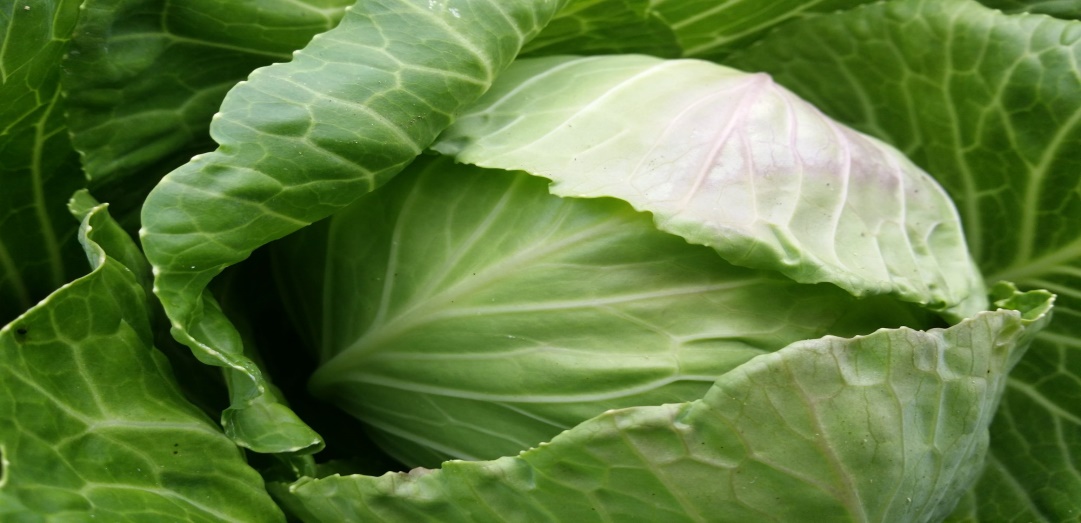 2
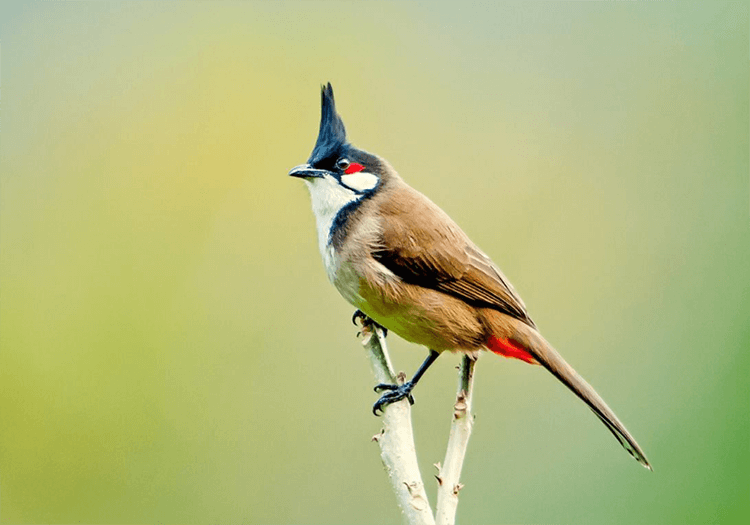 3
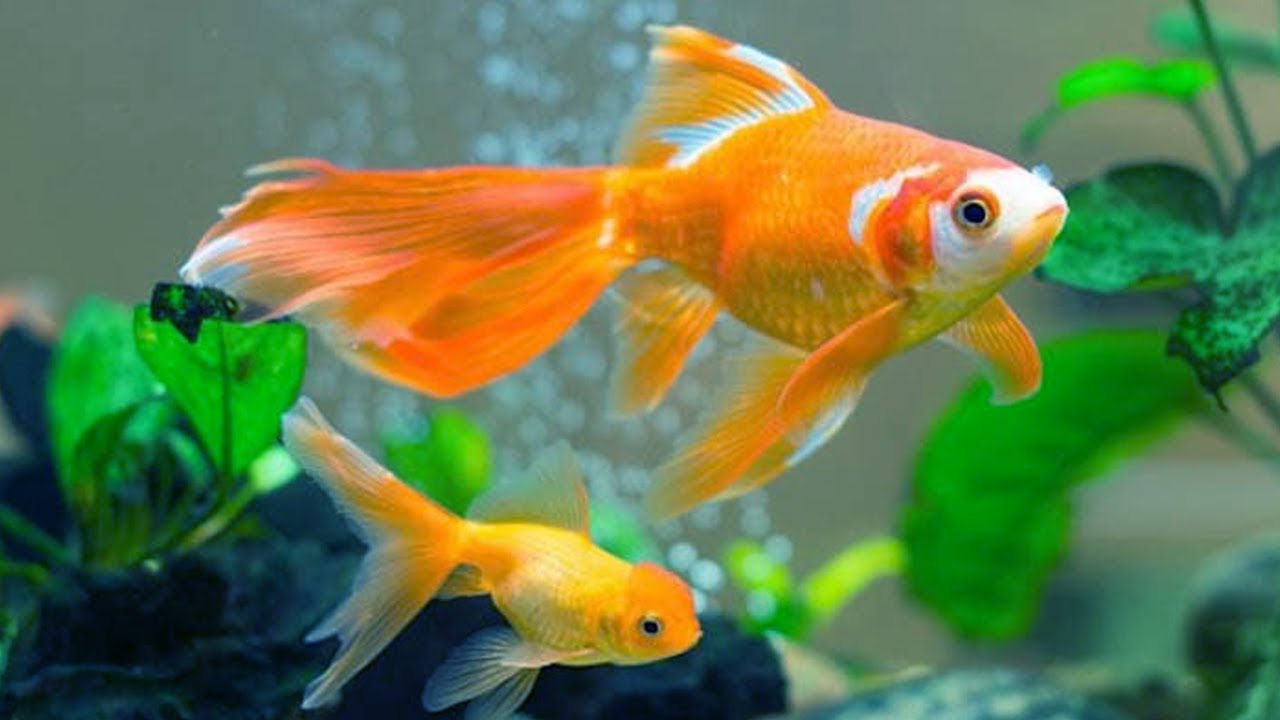 4
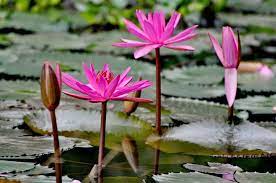 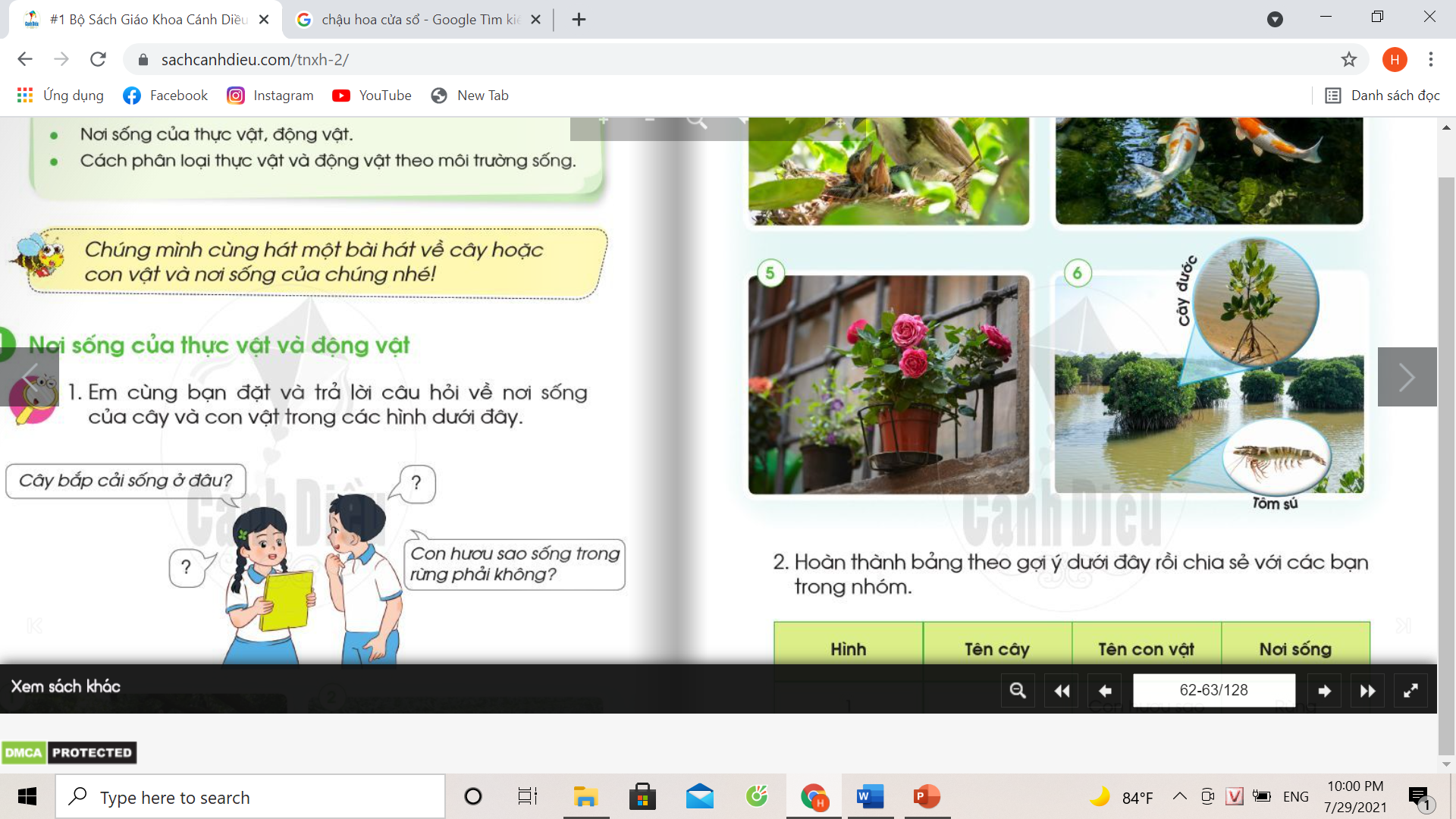 5
6
1
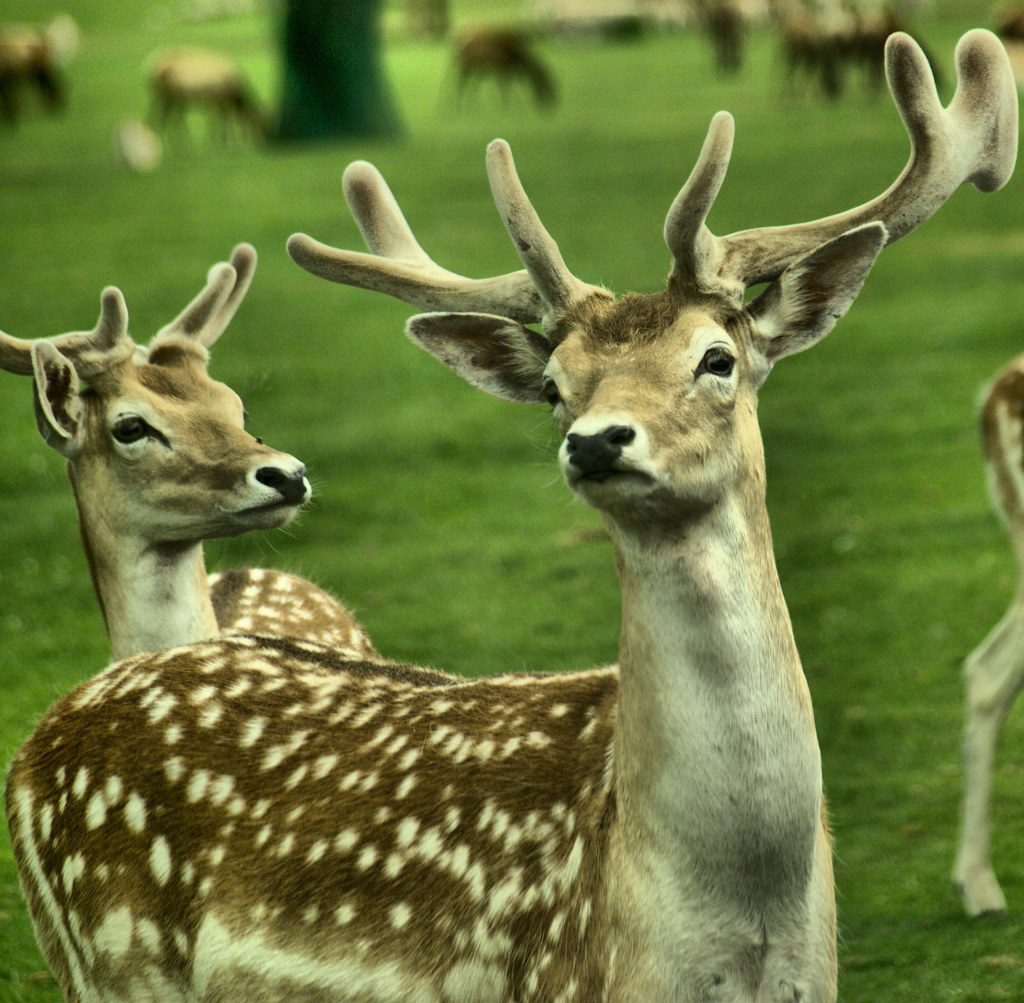 - Con hươu sao sống trong rừng phải không?
+ Đúng rồi, hươu sao sống trong rừng.
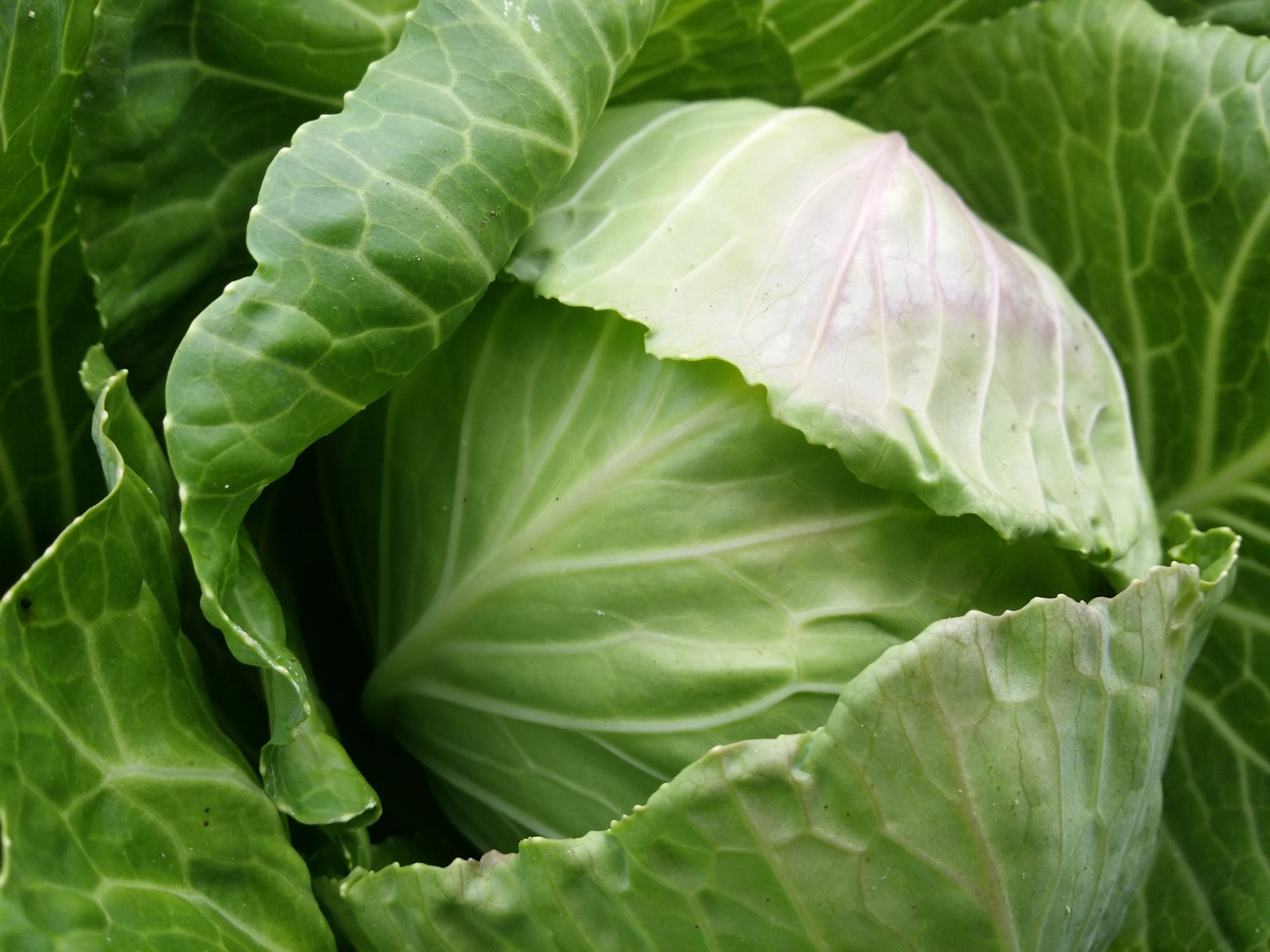 2
- Hà ơi, cây bắp cải sống ở đâu?
+ Cây bắp cải được trồng ở ngoài ruộng, ngoài vườn.
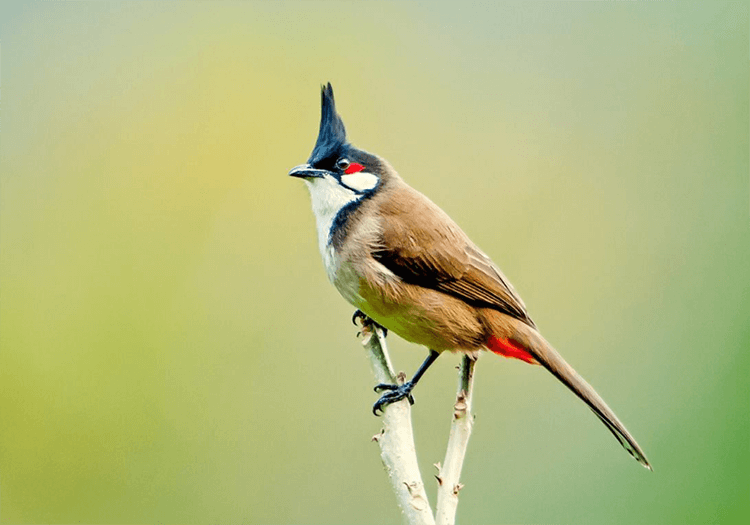 3
- Đức ơi, cậu có biết chim chào mào sống ở đâu không?
+ À, chúng sống ở khu vực rừng núi, vườn cây.
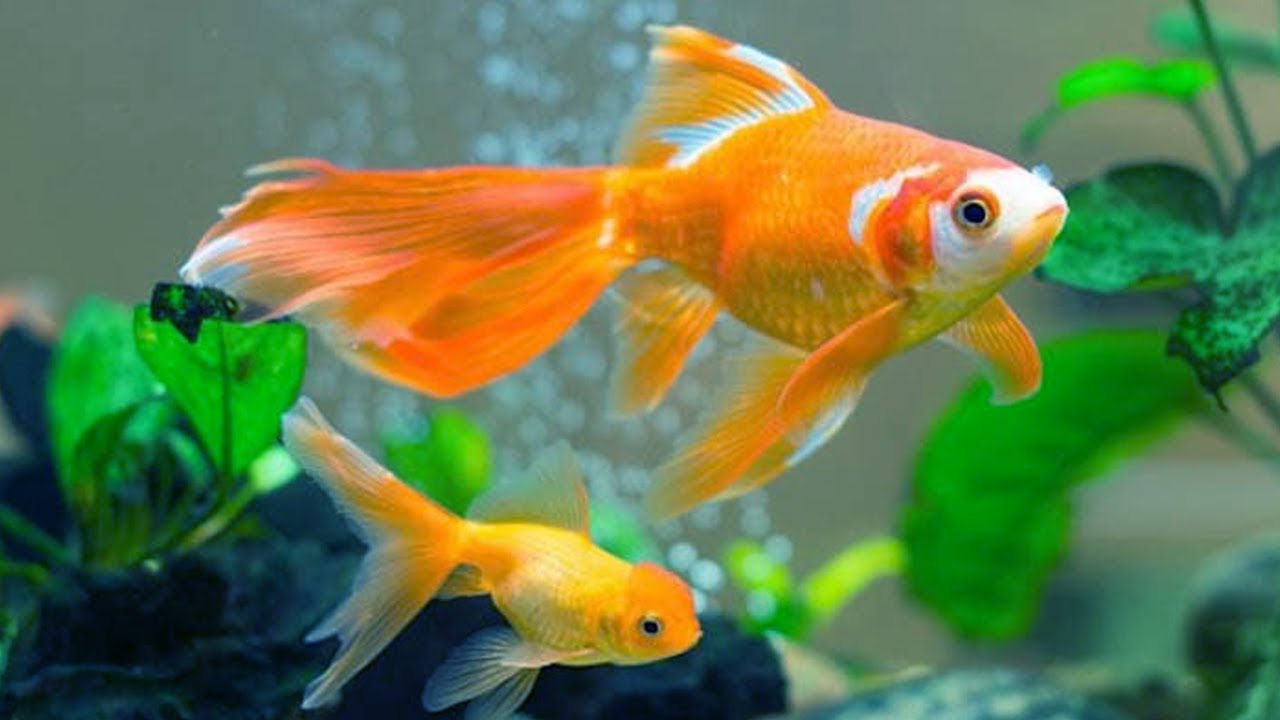 4
- Cá vàng thường sống ở đâu vậy?
+ Chúng sống ở trong các bể cá hay ao hồ.
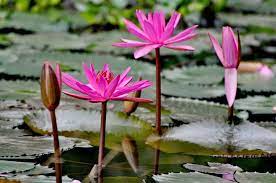 5
- Theo cậu, cây hoa súng sống ở đâu?
+ Chúng sống ở hồ, ao, đầm lầy,...
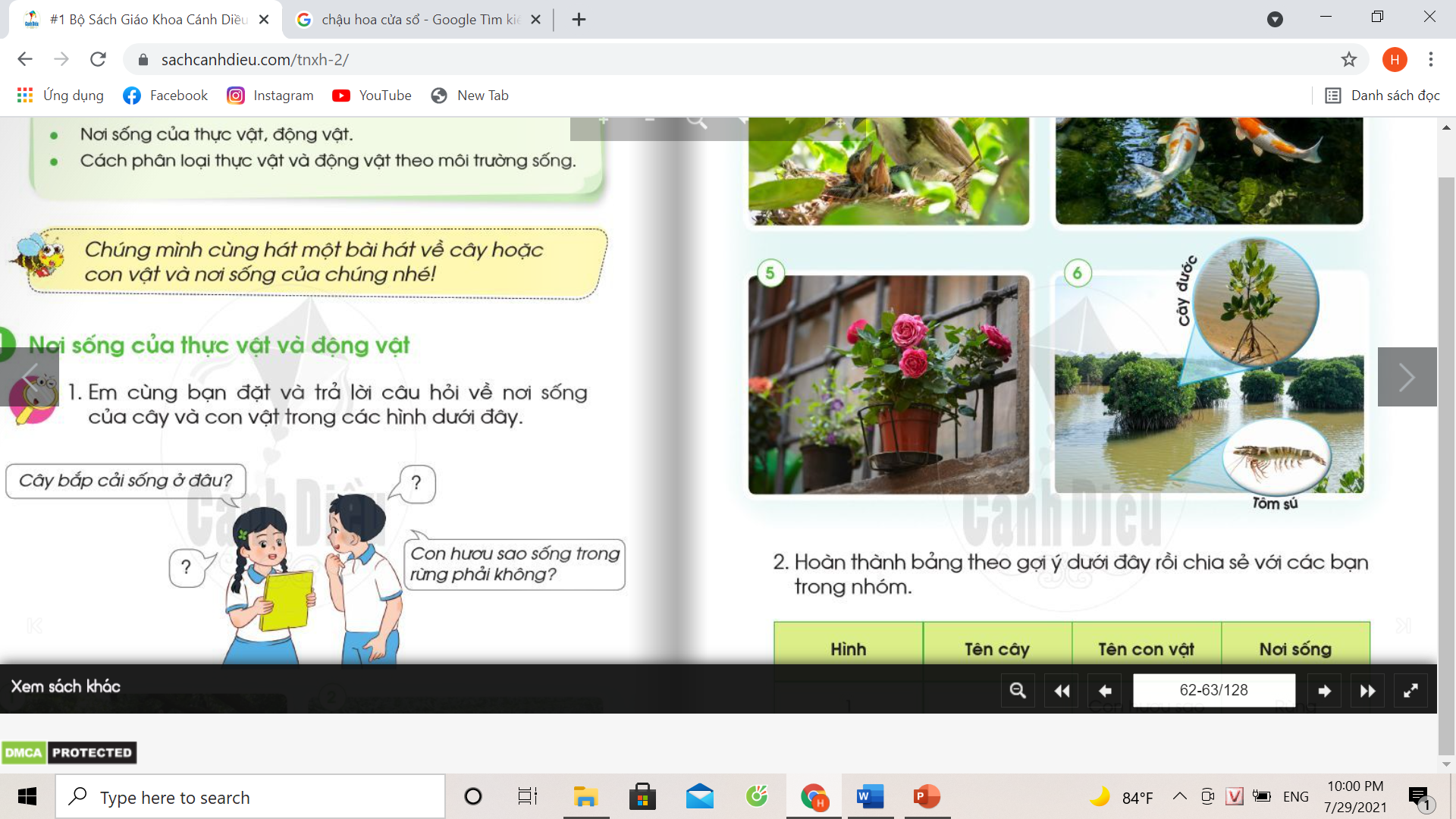 6
- Thế cây đước và tôm sú sống ở đâu các cậu nhỉ?
+Chúng sống ở vùng rừng ngập mặn, ven biển.
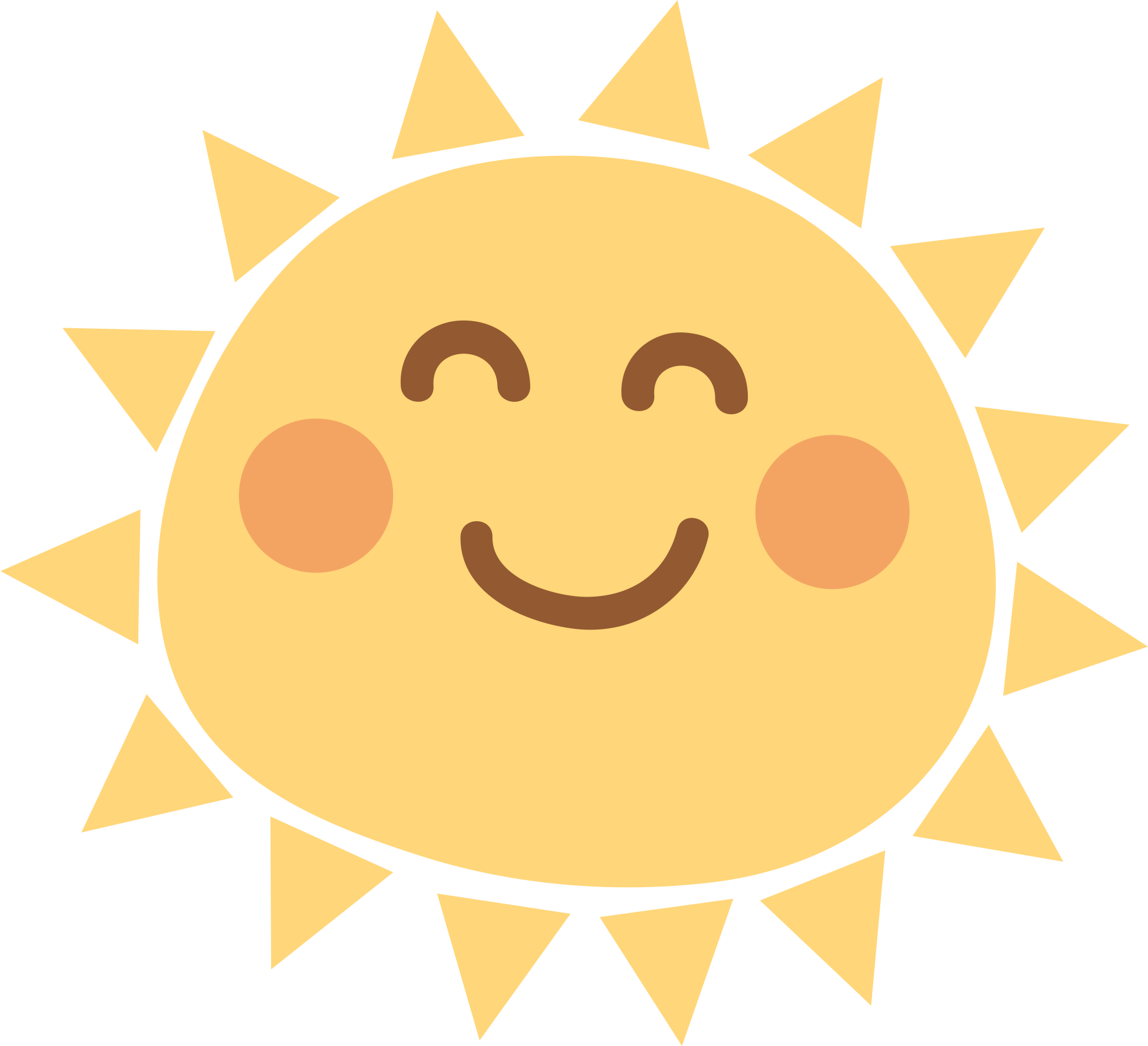 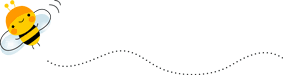 Mỗi loài thực vật, động vật đều có một nơi sống.
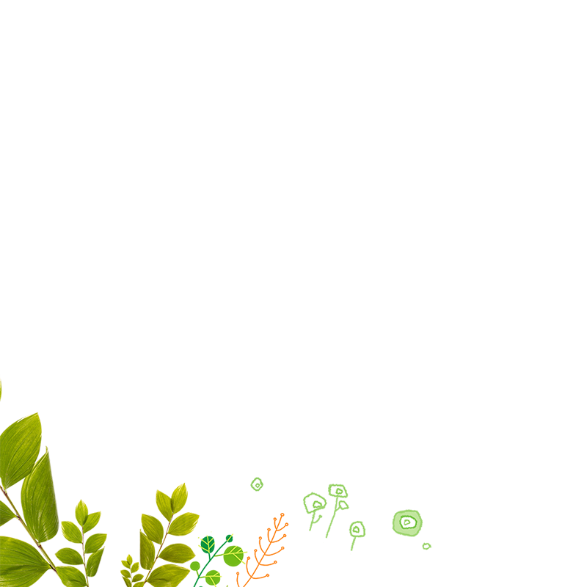 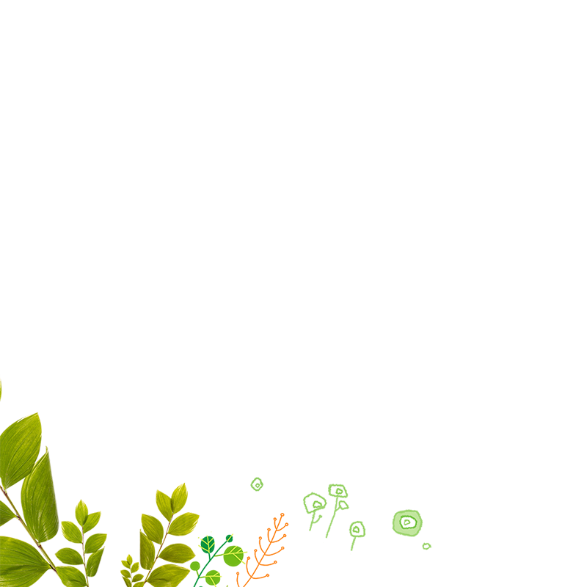 2.
Hoàn thành bảng theo gợi ý dưới đây rồi chia sẻ với các bạn trong nhóm.
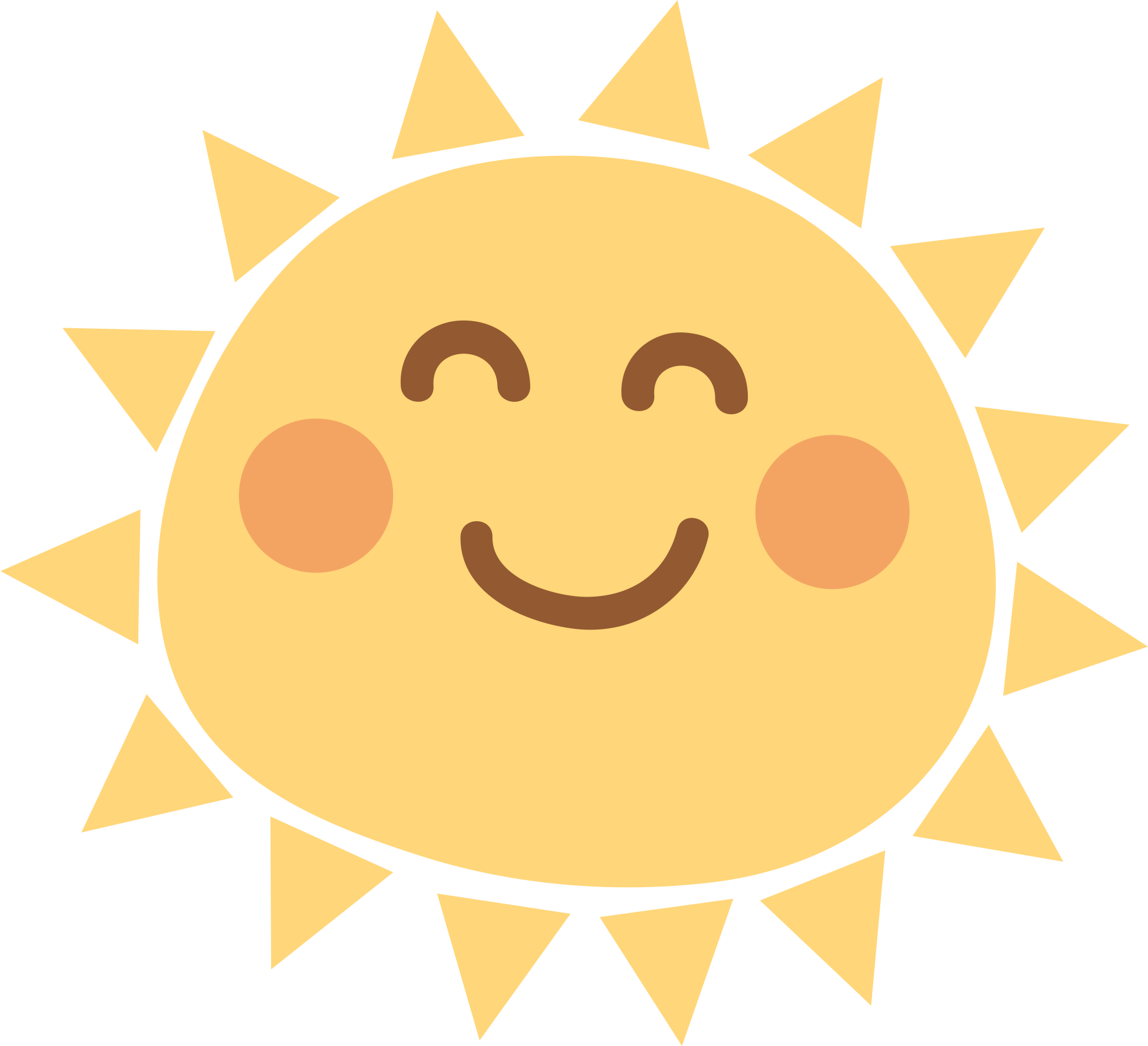 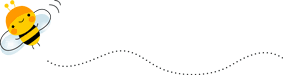 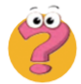 Hãy kể tên và nơi sống của một số cây, con vật xung quanh em.
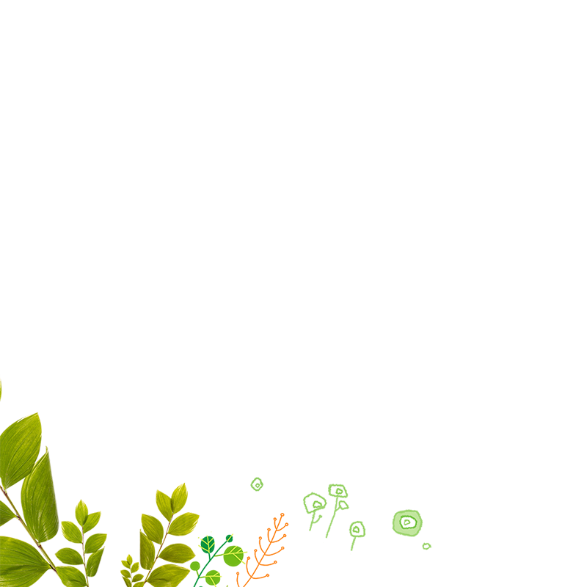 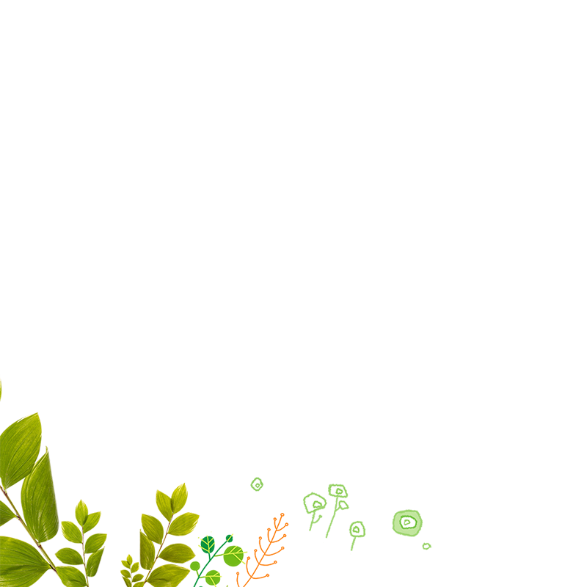 Tên và nơi sống của một số cây, con vật xung quanh em.
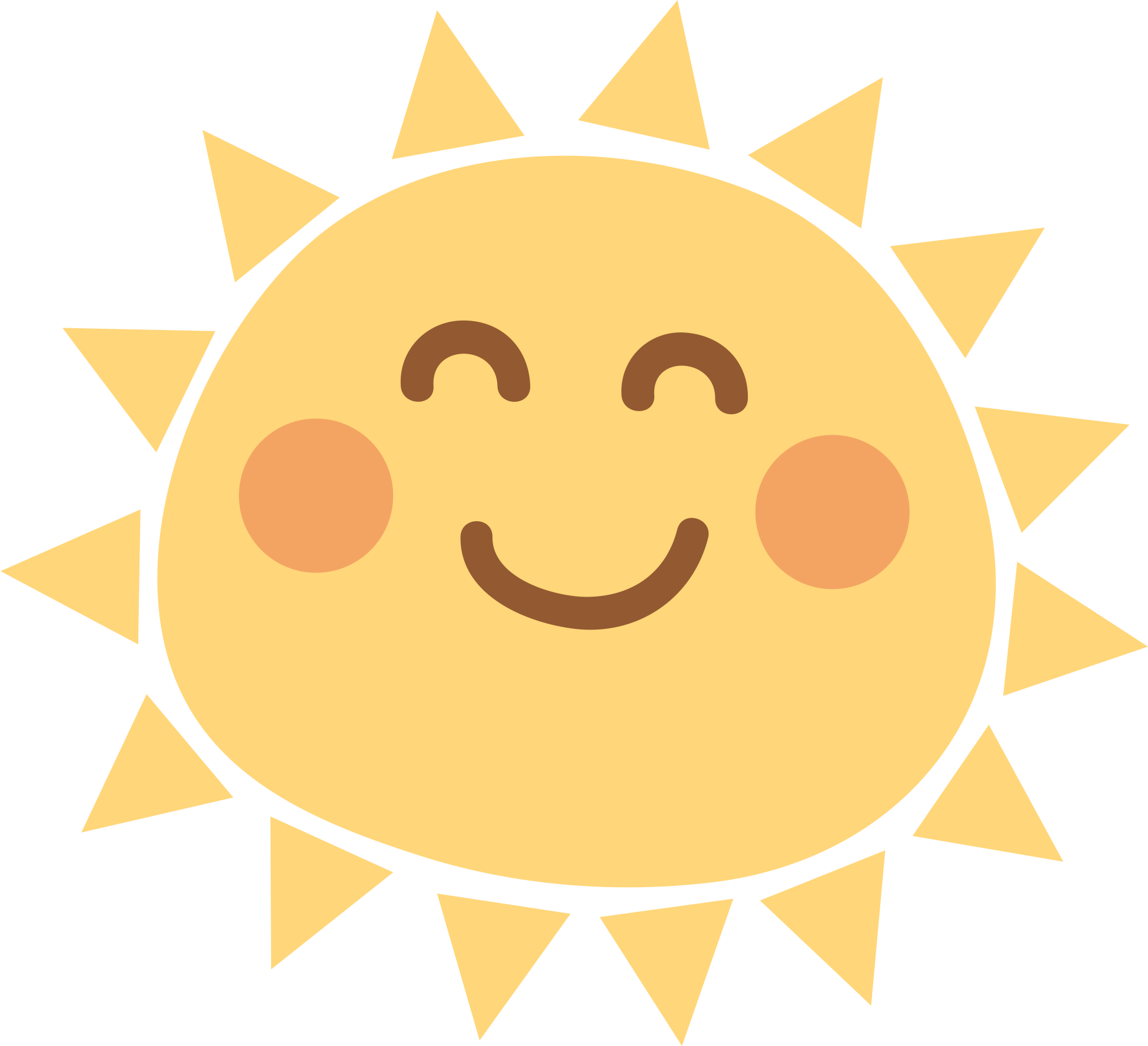 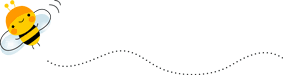 Thực vật và động vật có thể sống được ở nhiều nơi khác nhau như trong nhà, ngoài đồng ruộng, trên rừng, dưới ao, hồ, sông, biển,…
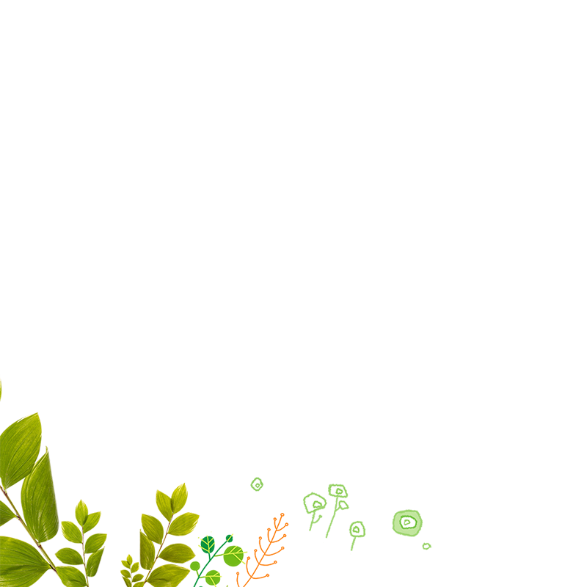 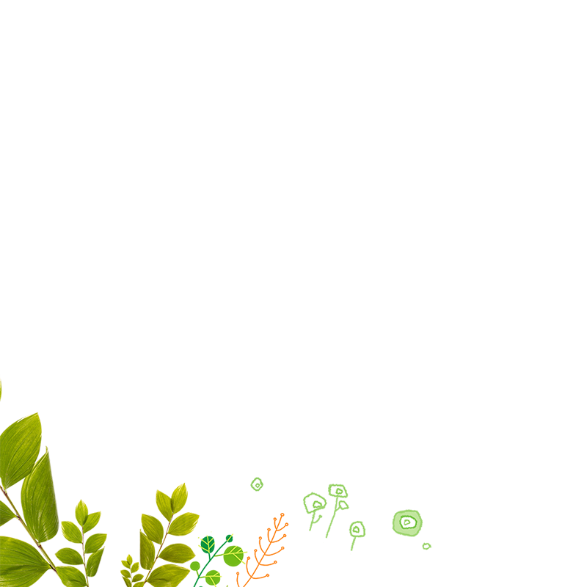 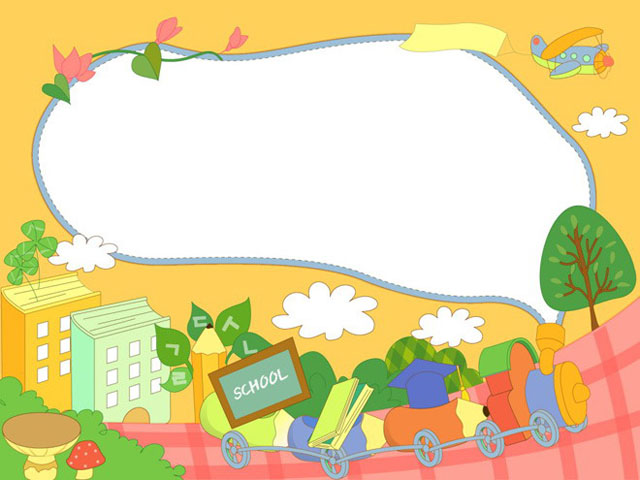 Chào các con. 
Chúc các con học tập tốt!